Сценарий досуга в подготовительной группе. «Моя мама самая любимая и красивая».
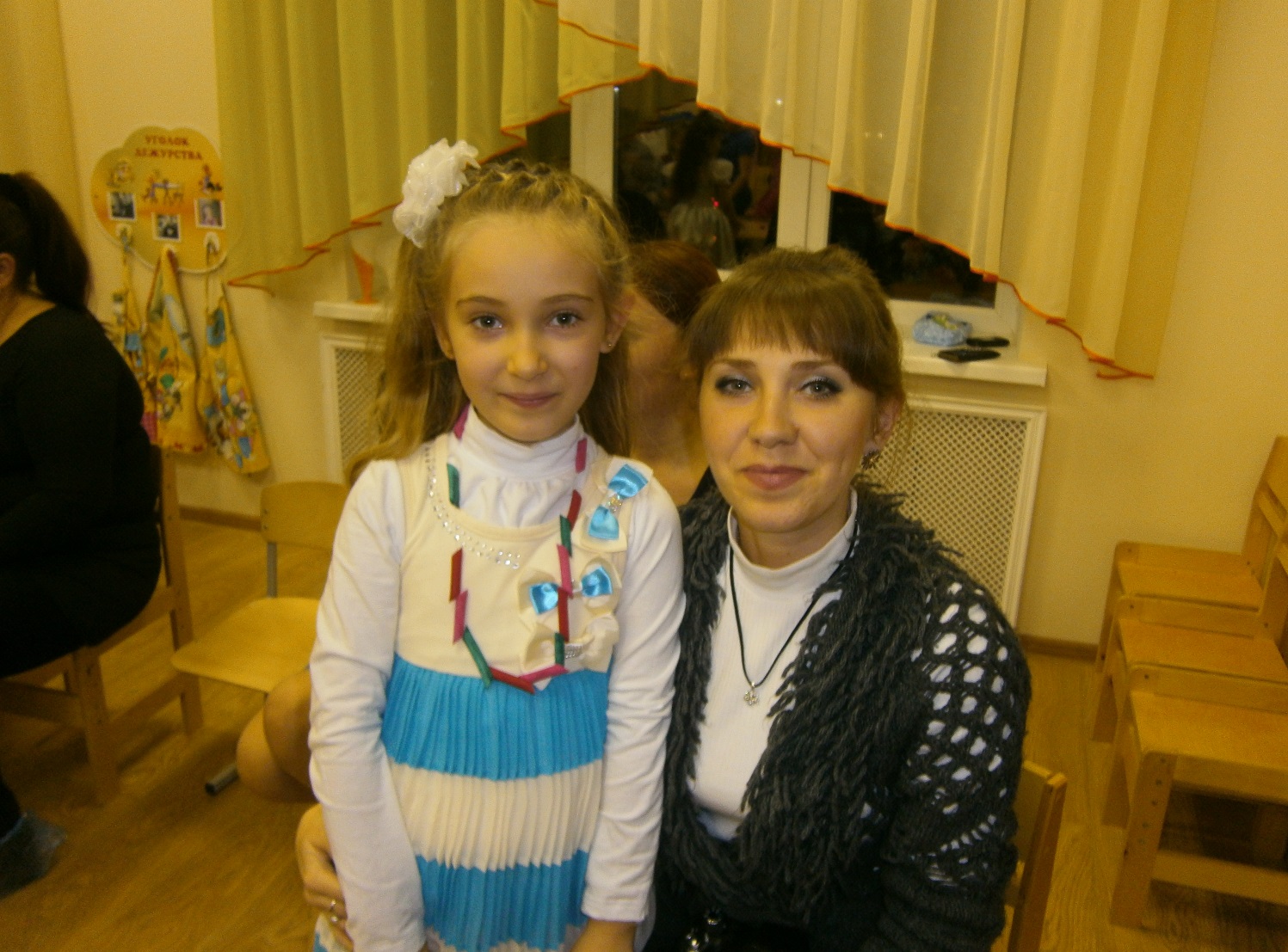 Подготовила воспитатель группы № 11 Светлана Алексеевна, I ККМКДОУ Максименкова Аннинский д/с ОРВ «Росток»
Цель: воспитание уважительного отношения к маме; способствовать созданию теплых взаимоотношений в семье.
Задачи: 
1. Расширять знания детей о празднике «День Матери». 
2. Закрепить знания детей об отличительных особенностях своих мам, их профессии, увлечениях; сформировать интерес к особенностям личности мамы; 
3. Закреплять умение отвечать на вопросы, правильно строить предложение. 
4. Воспитывать у детей доброе, внимательное, уважительное отношение к маме, к семье, стремление помогать, радовать.
Предварительная работа: чтение художественной литературы; рисование портретов мамы; - предварительная беседа о профессиях мам; заучивание стихотворений и пословиц о маме; -подготовка к празднику «День Матери».
Материал и оборудование: предметные картинки, картинки с профессиями взрослых, рисунки детей (портреты мам), мяч, фотографии мам, муляжи продуктов, обручи, макароны, краски.
Выступление воспитателя на тему: «История происхождения праздника»
Новый праздник - День Матери - постепенно приживается в России. Основанный Президентом Российской Федерации 30 января 1998 года, он празднуется в последнее воскресенье ноября.
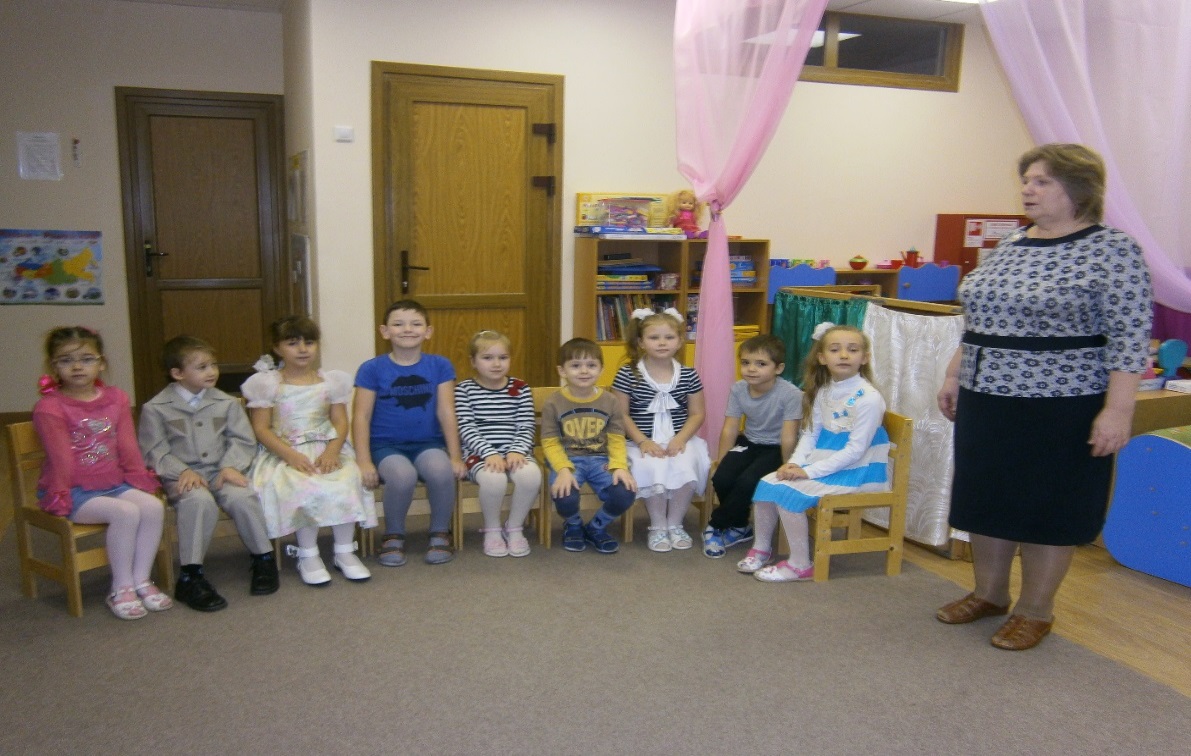 Стихи о любимой маме.
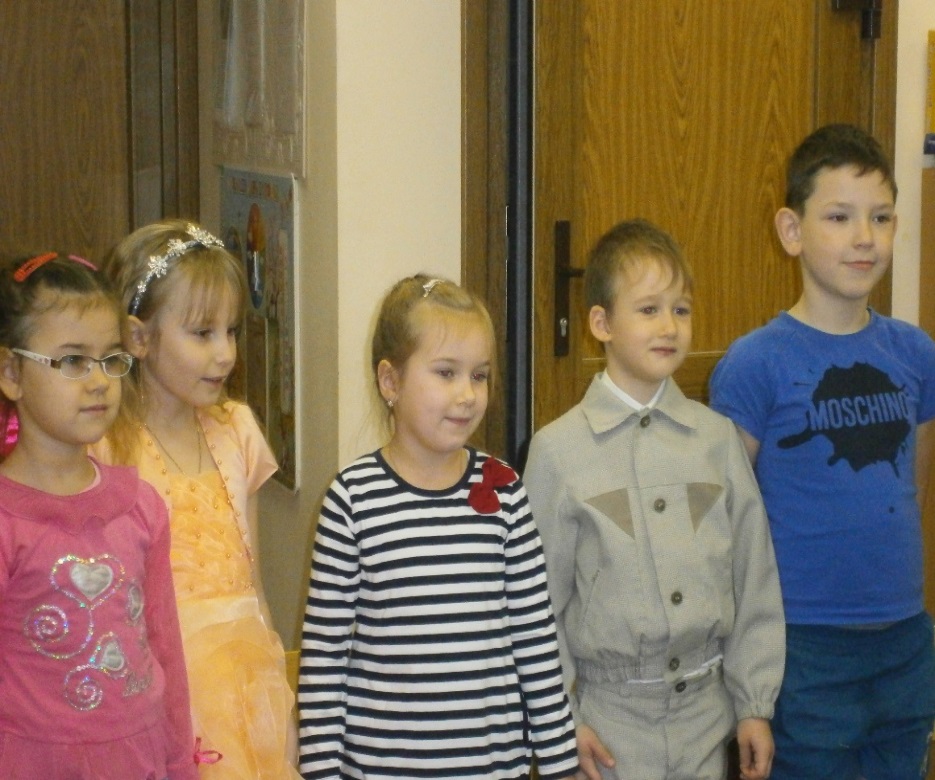 Мама – это небо! 
Мама – это свет!
Мама – это счастье! 
Мамы лучше нет!
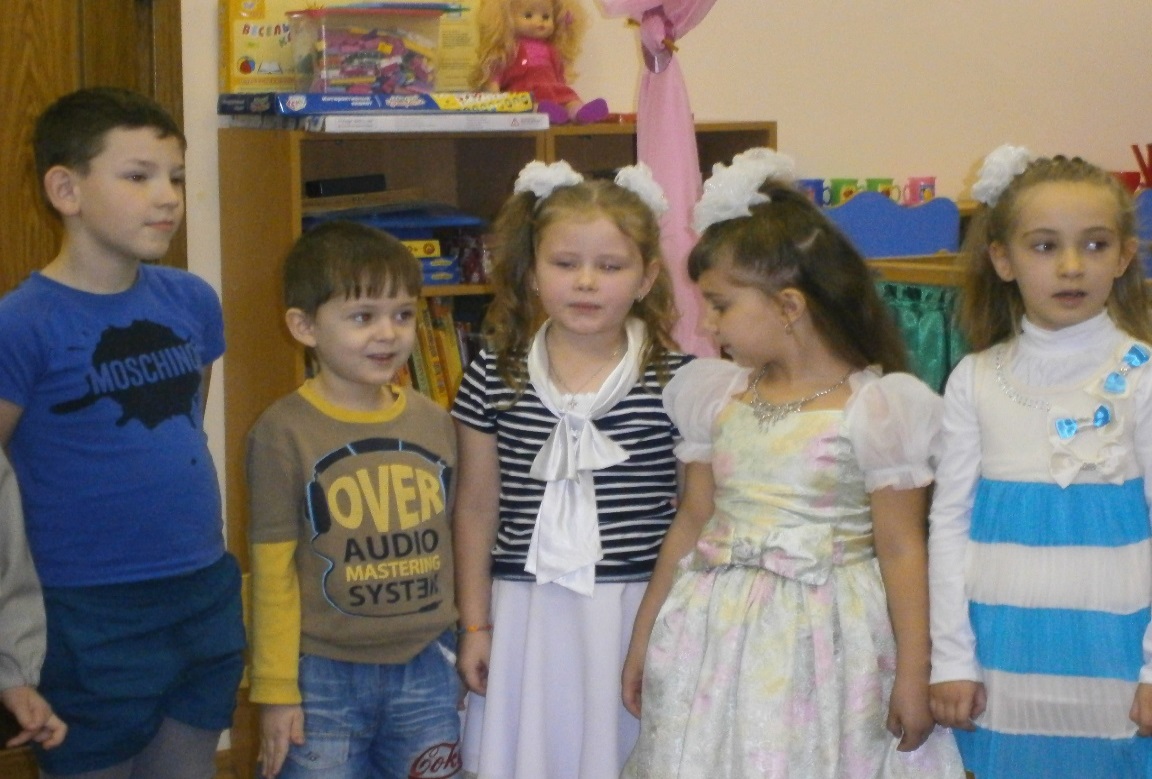 Мама – это сказка! 
Мама – это смех! 
Мама – это ласка! 
Мама любит всех!
Песня «Милая мама».
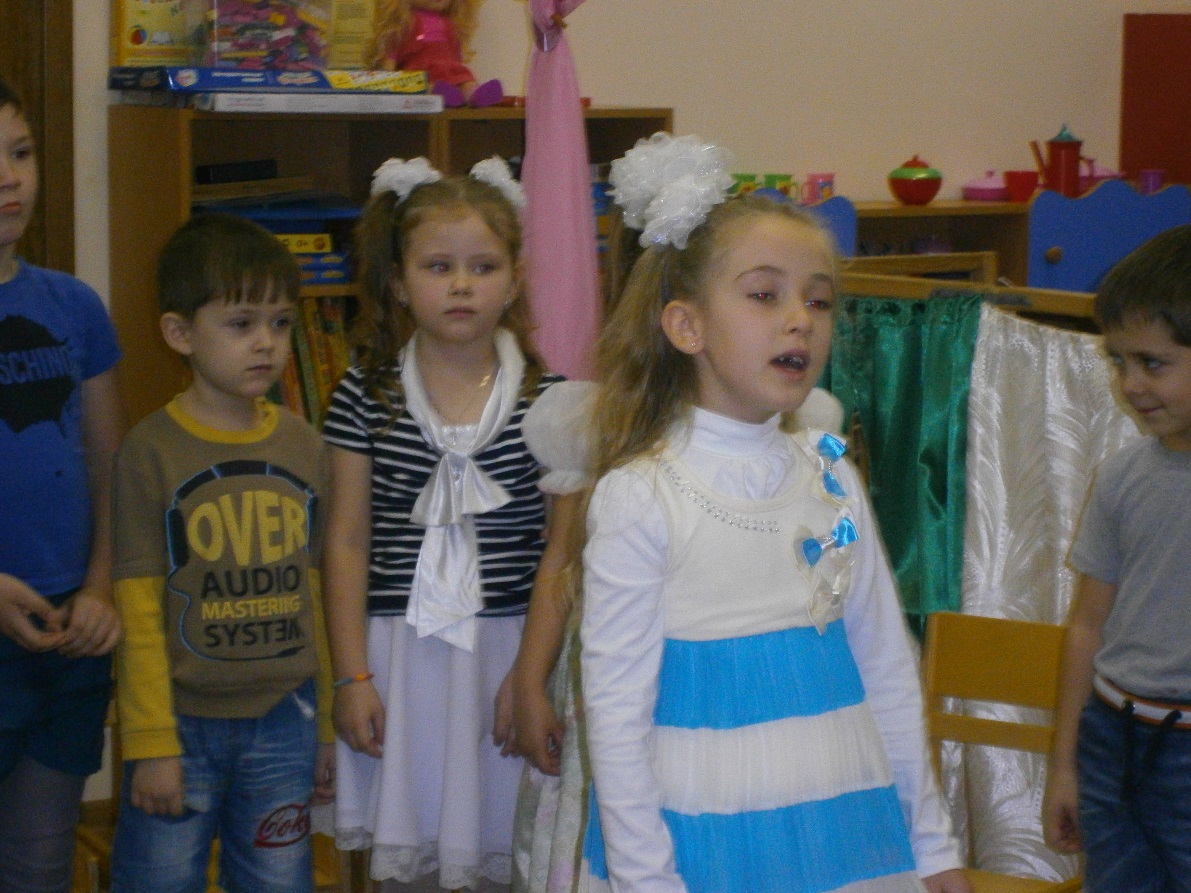 Игра «Самый ласковый».       Дети передают из рук в руки сердечко, у кого сердечко в руках тот говорит ласковое слово о маме.
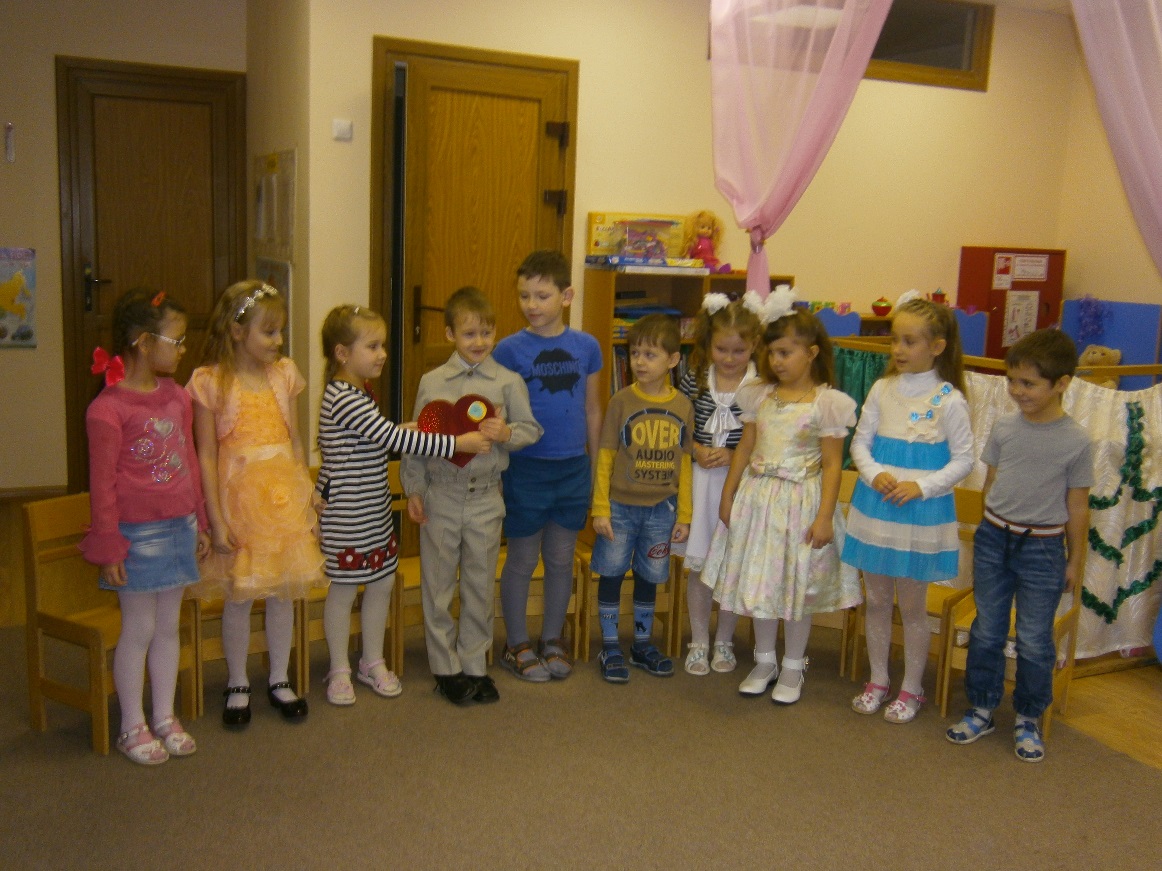 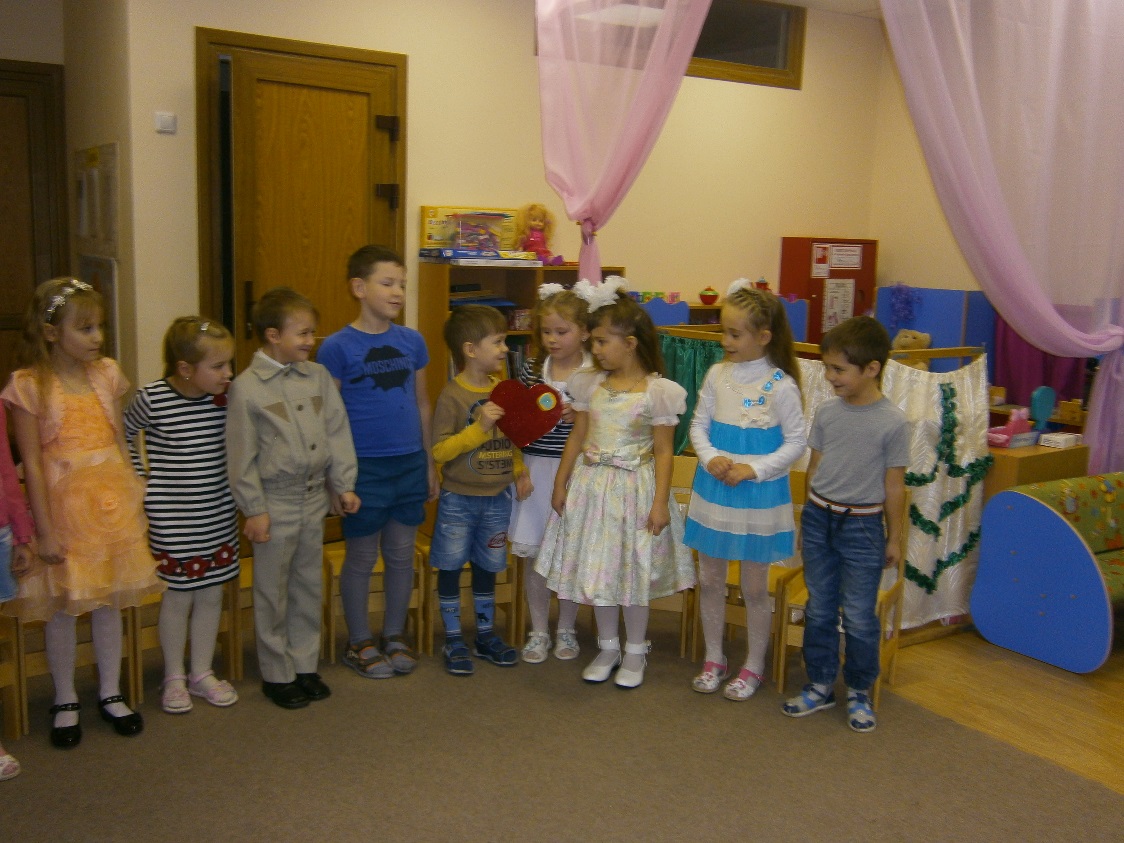 Дети читают стихи о том, как они помогают мамам.
Я люблю свою мамулю,
Я мамуле помогу. 
В магазин за хлебом пулей 
Я сегодня побегу. 
Быстро вымою посуду, 
Для гостей накрою стол, 
Тряпкой вытру пыль повсюду,
Чтобы праздник к нам пришел!
Я цветы поставлю в вазу, 
И открытку напишу, 
И про шалости все сразу 
Я мамуле расскажу. 
Я мамулю поцелую, 
Я мамулю обниму, 
Маму добрую такую, 
Не отдам я никому! 

В м!
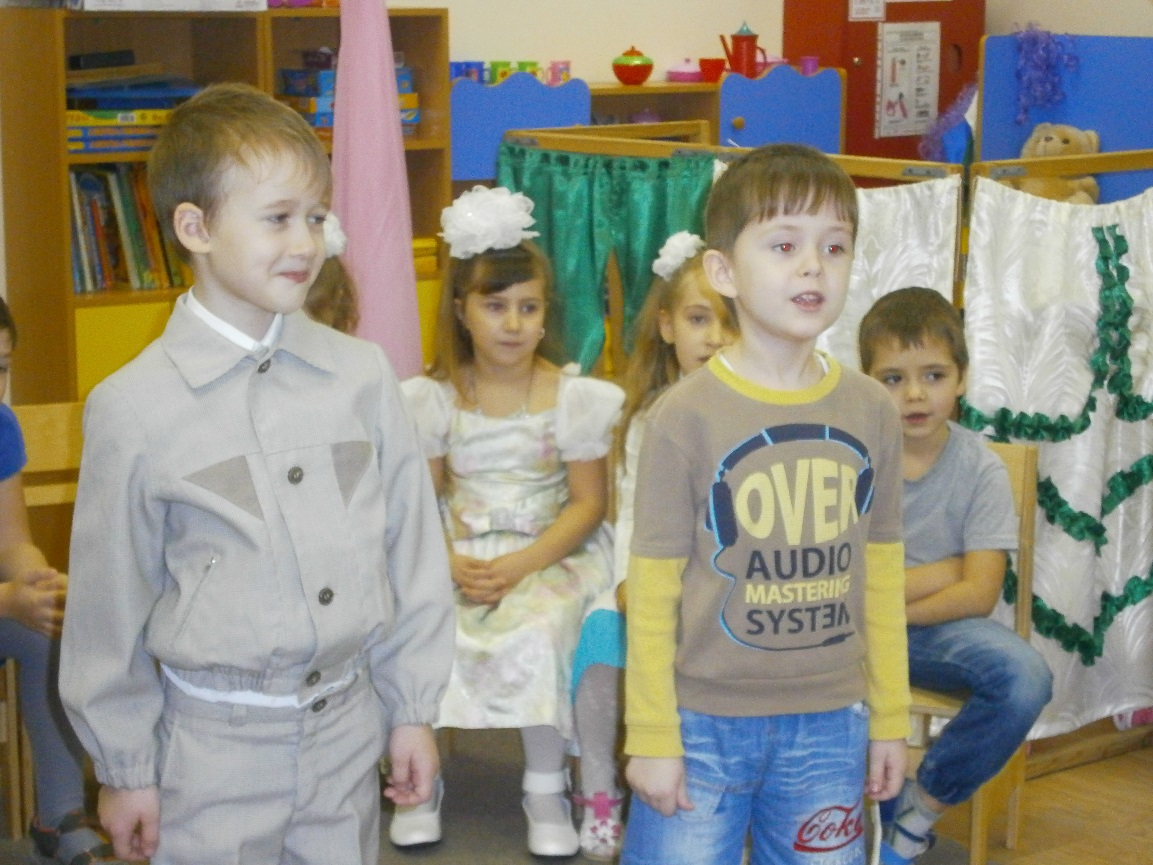 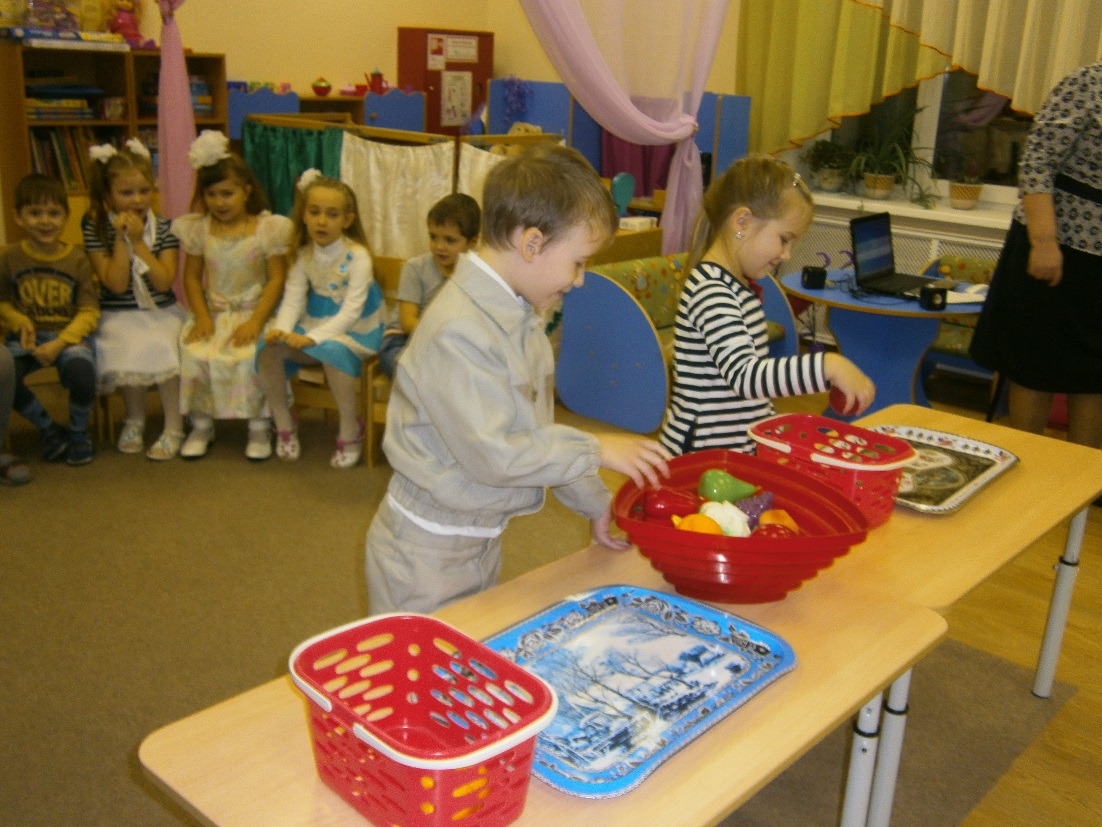 Игра-эстафета «Перенеси покупки»




Детям нужно разложить продукты необходимые для борща и компота. Продукты – муляжи для борща, продукты муляжи - для компота, нужно сложить в разные корзинки.
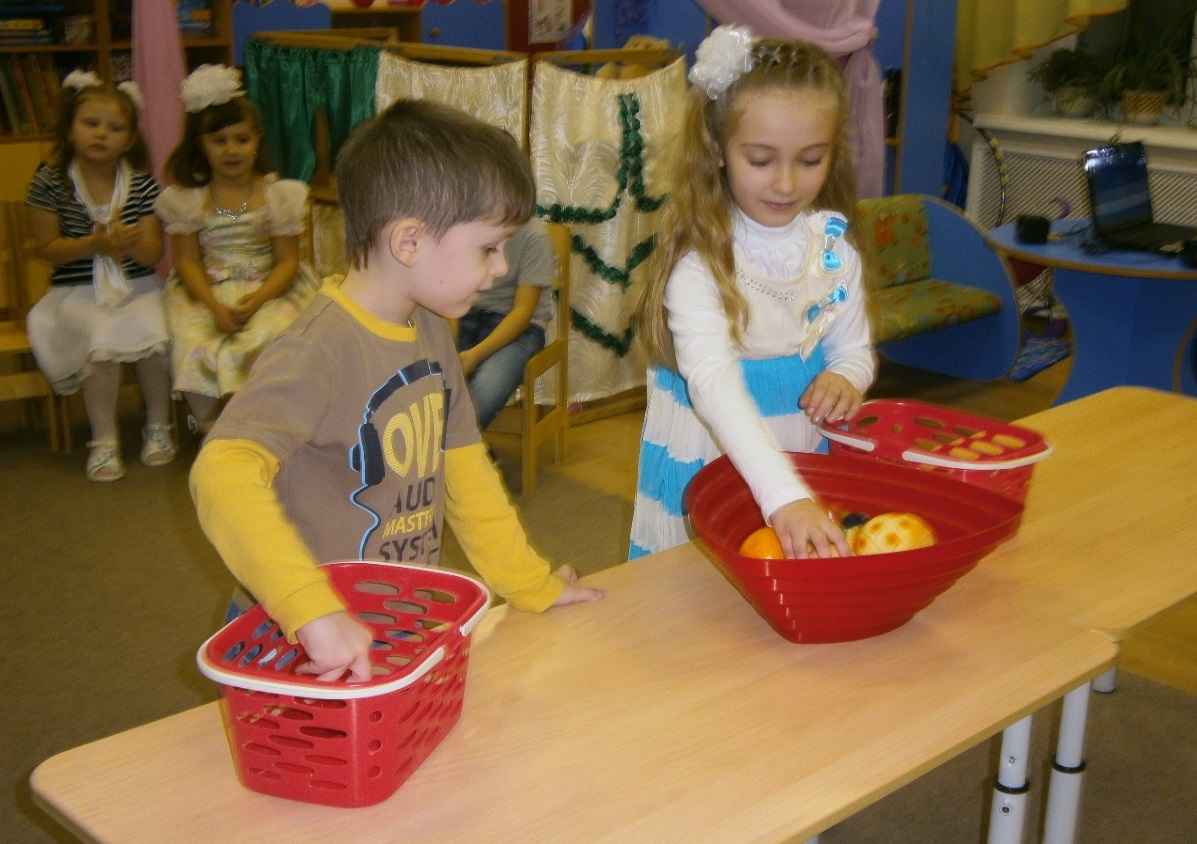 Конкурс для мам «Домашние загадки».
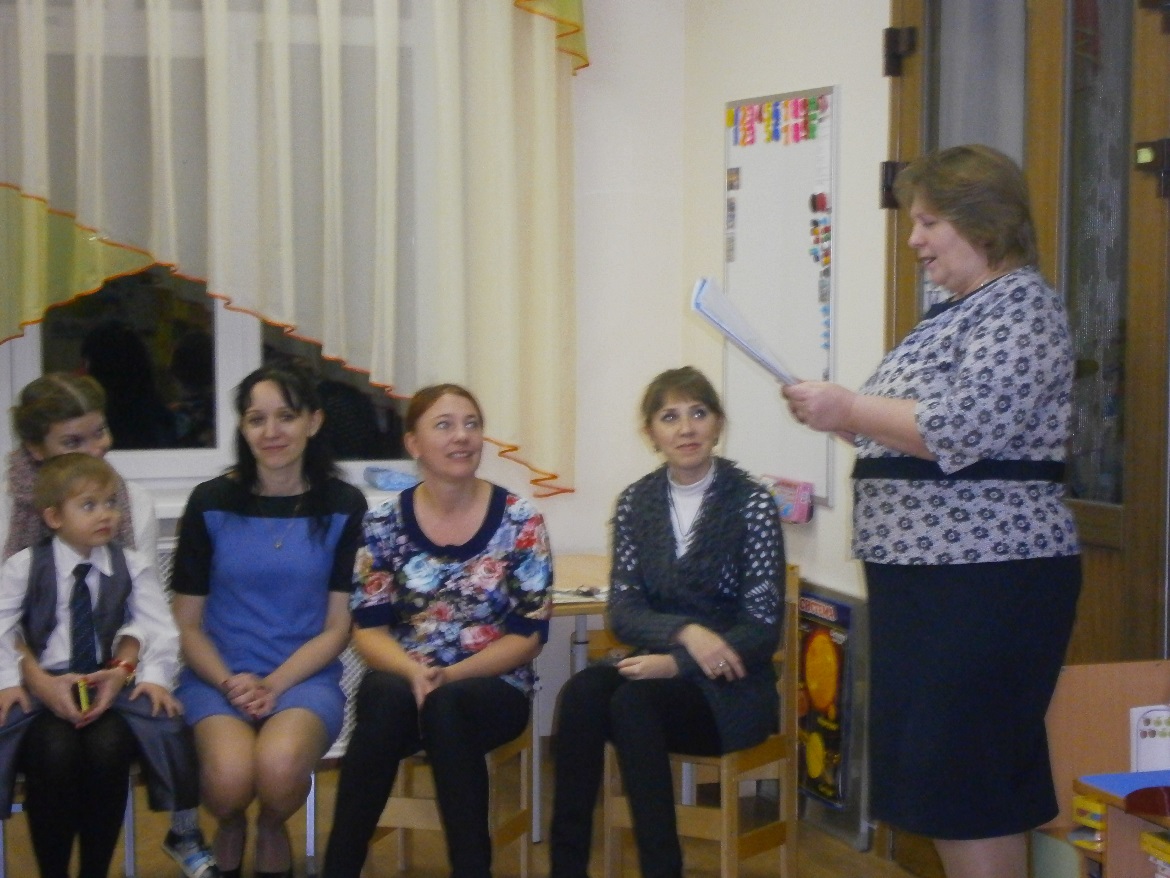 Игра – задание «Найди ошибку».
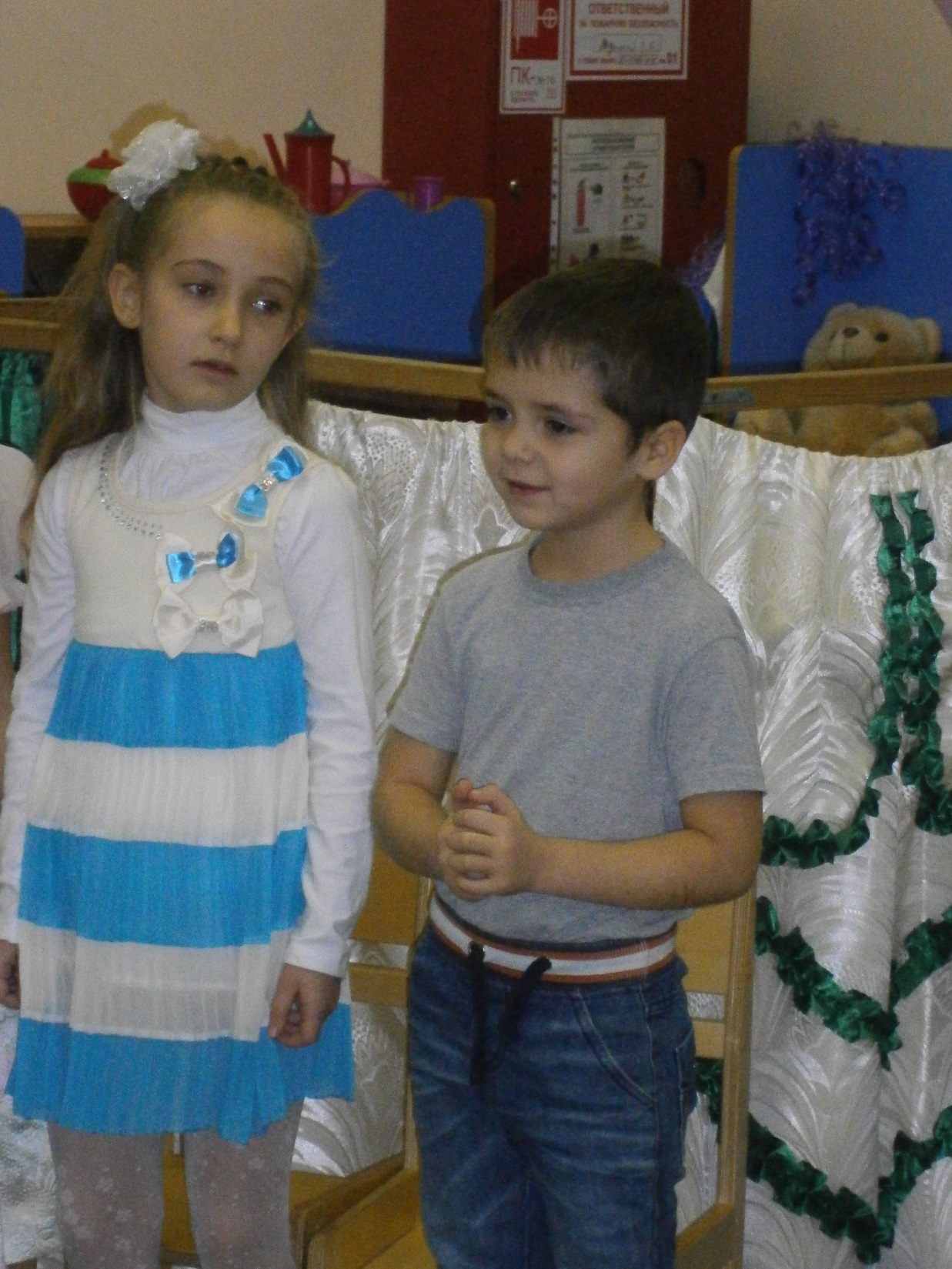 Конкурс «Макаронные бусы»
.
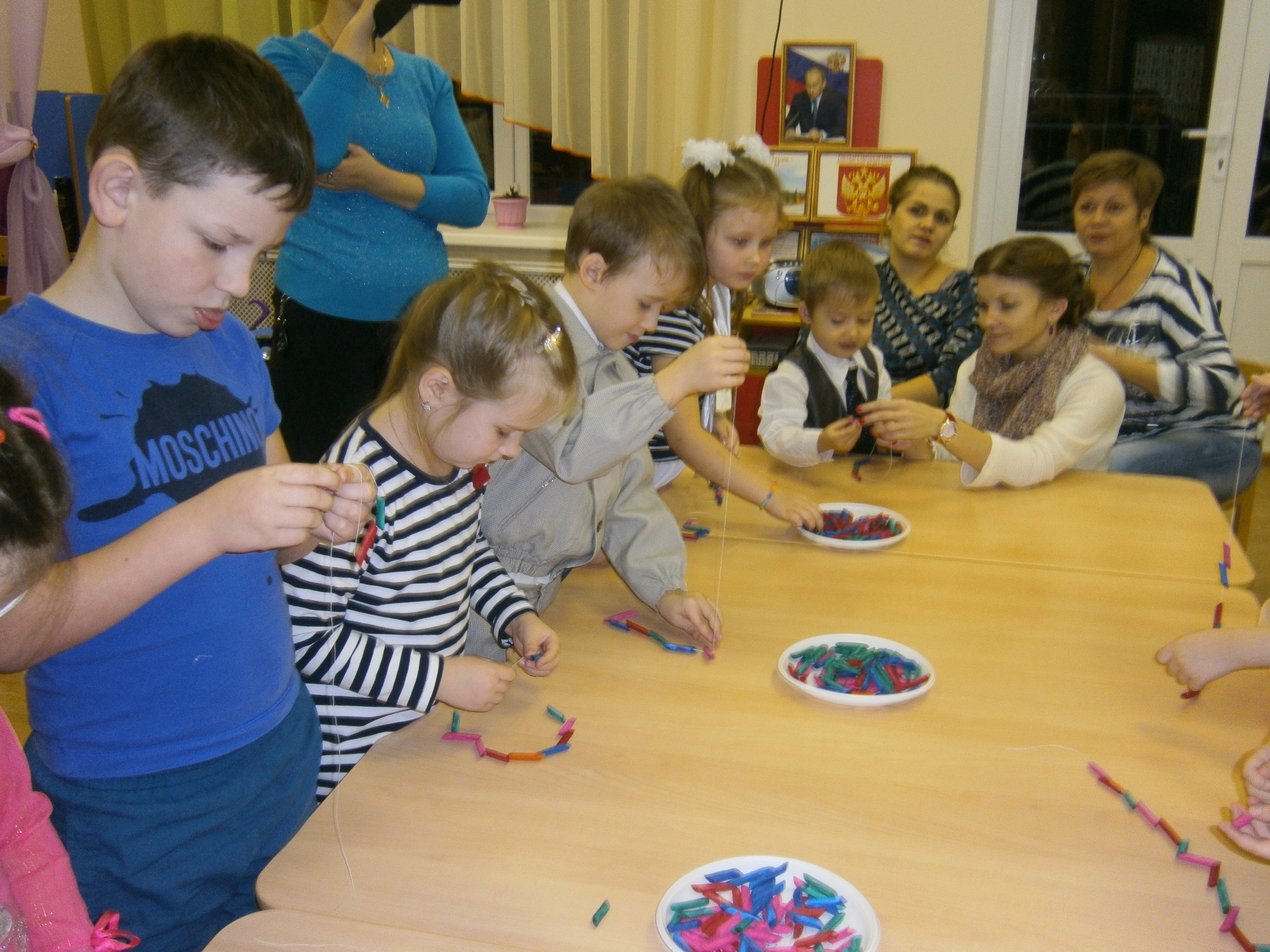 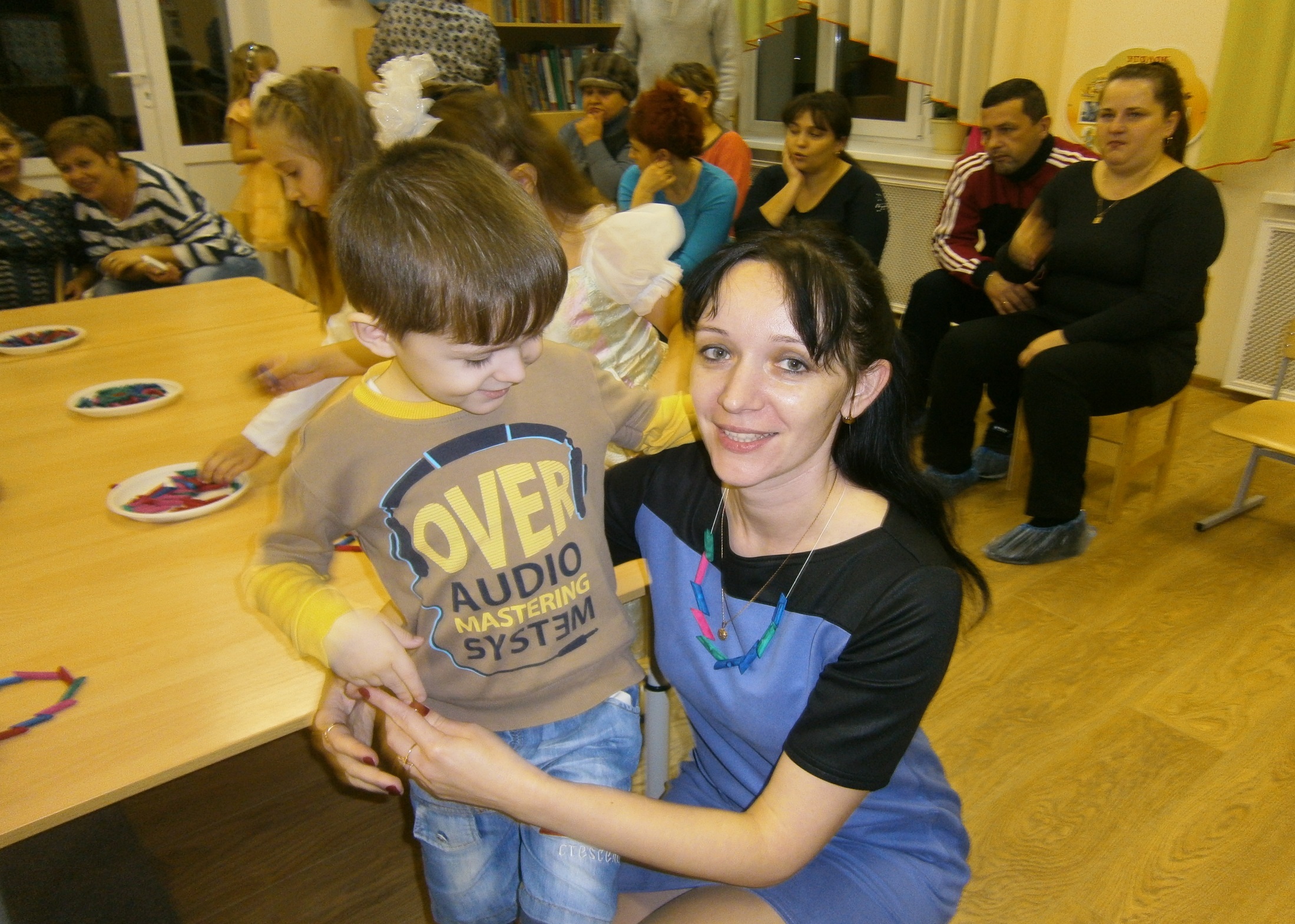 Подарок своими руками для любимой мамочки
Подарю любимой мамочке
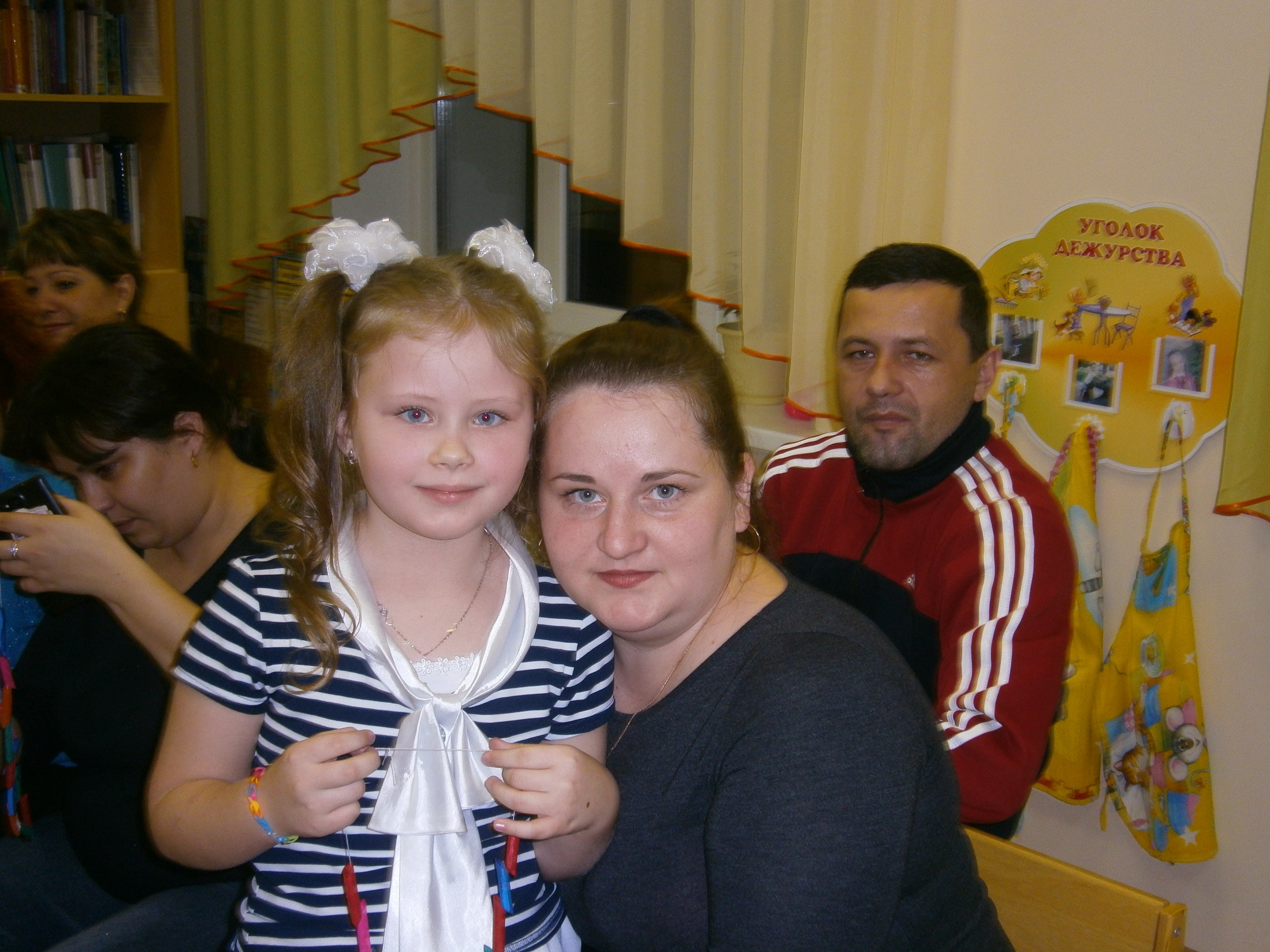 Песенка «Мамонтенок»
     Взрослые и дети исполняют эту песенку.
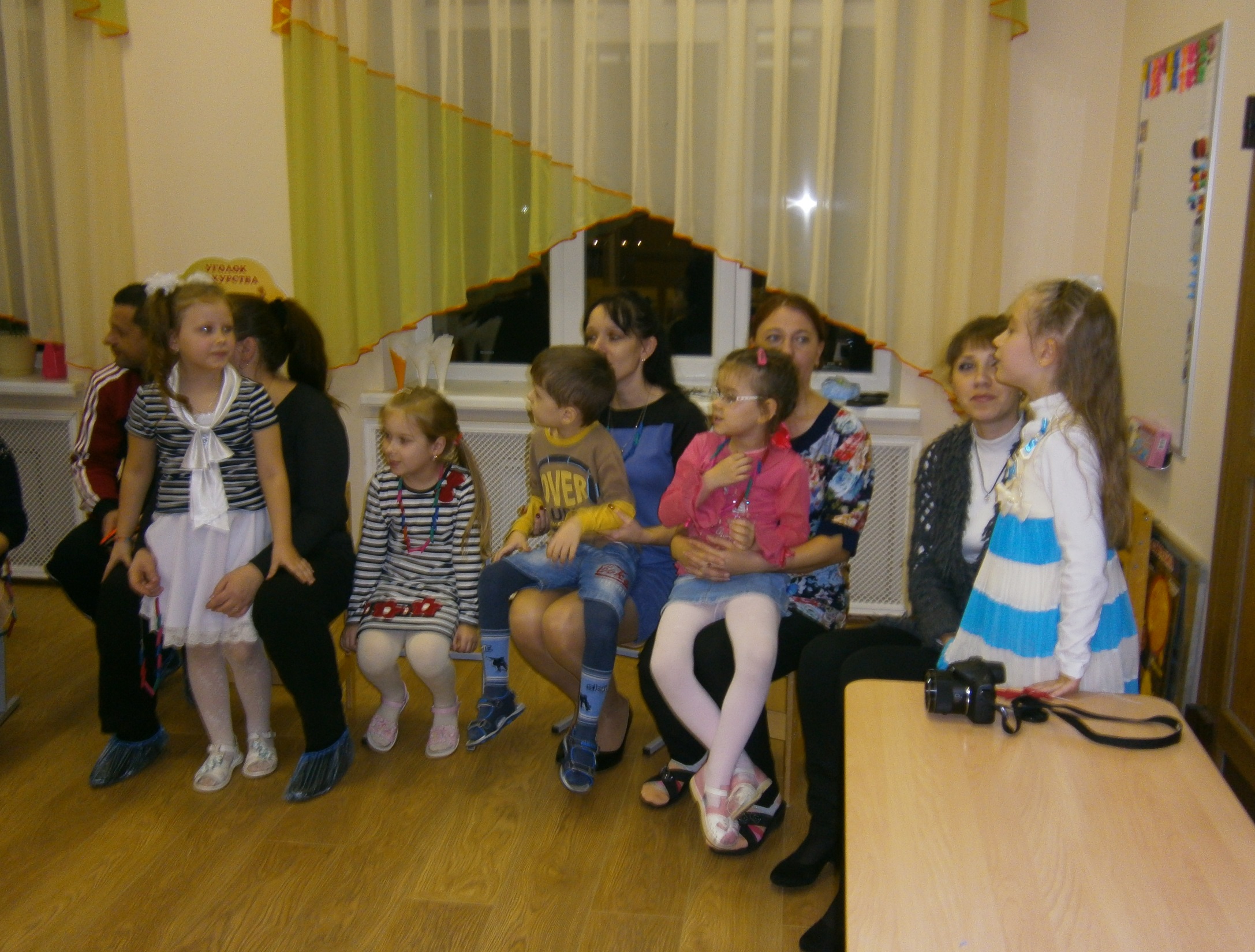 СПАСИБО ЗА ВНИМАНИЕ !!!